SCIENCE FRIDAY @ SAP
Learning Goal: How can you determine the mystery colours present in your cup?
Learning Objectives: 
To nurture curiosity.
To create a climate of discovery. 
To maintain the rigor of the STEM lessons with playful and fun challenges.
To build scientific vocabulary to promote scientific literacy at a young age.
To build the following inquiry skills:
Problem solving
Critical and creative thinking
Observation
Prediction
Analysis
Conclusion
Materials: 

Plastic spoons.
Paper cups
1 or 2 spoons baking soda
¼ or ½ cup vinegar
1/8 tiny food colour spoon of food colour.
Mystery Colors Experiment
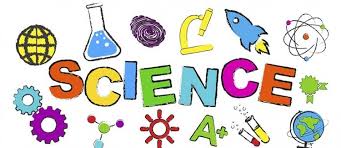 SCIENCE FRIDAY @ SAP
What is the mystery color in your cup?
YOU CANNOT TOUCH the cup or SHAKE  it.
You will do a science experiment to solve the problem.
What do you observe? 
Write on the data table provided.
PREDICT  the colour in the cup.
Guide them to recognize that they will have to mix the liquid in the white powder. 
RECORD the DATA.  Make a CONCLUSION. 
DATA: Gas and the mystery color name
CONCLUSION: You did a chemical reaction today! You created carbon dioxide gas. You figured out the mystery color. 
You breathe in oxygen and breathe out Carbon dioxide gas to live Plants do the opposite.
After the activity is finished. Reinstate the words : EXPERIMENT, OBSERVATION, PREDICTION, DATA, RECORD, CONCLUSION, COMMUNICATE
Help them say those words a few times. 
Happy Friday!!!!
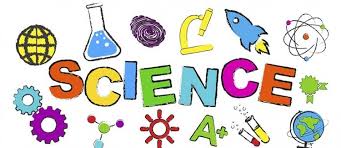 サイエンスフライデー@ SAP
学習の目標： カップに存在する謎の色をどのように判断するか？

学習のねらい:  
好奇心を育む​
発見の雰囲気をつくりだす​
遊び心のある楽しいチャレンジでステム教育の精密さを維持する​
若い年齢で科学リテラシーを促進するための科学用語を構築する ​
下記のスキルを育てる:​
問題解決
批判的かつ創造的な思考​
観察
予測​
分析
結論

材料: 
プラスチックのスプーン
紙コップ
重曹　スプーン1～2杯
酢　¼ ～ ½ カップ
食用色素　小さいスプーン1/8杯
Mystery Colors Experiment
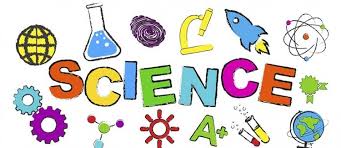 サイエンスフライデー@ SAP
SCIENCE FRIDAY @ SAP
カップの中の謎の色は何ですか？
カップに触れたり、振ったりしてはいけません。
問題を解決するための科学実験をします。
何が観察できますか？
配られたデータテーブルに書き込みましょう。
カップの中の色を予測しましょう。
白い粉の中で液体を混ぜる必要があることを理解するよう指導します。
データを記録し、結論を出します。
データ：ガスと謎の色の名前
結論：あなたは今日化学反応を起こしました！二酸化炭素ガスを作り、謎の色がわかりました。
人間は酸素を吸い込み、二酸化炭素ガスを吐き出して生きています。植物は反対のことをします。
活動が終了した後、次の言葉を復唱します：実験、観察、予測、データ、記録、結論、コミュニケーション
子ども達がこれらの言葉を数回言うのを手伝います。
ハッピー・フライデー！！！！
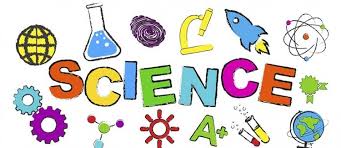